Workshop 1B
Värmlands målbild och vägen fram
[Speaker Notes: Till dig som håller i WS 

Presentation av dig och dagens upplägg (klar vid ca 3min)
Del 2 i workhop 1 om omställningen till nära vård.]
Återblick från workshop 1A
Vad är god och nära vård, hälsa och omsorg?​​
Varför behövs omställningen och vilka förändringar behöver vi göra?​​
Värmlands förutsättningar.
[Speaker Notes: Kort reflektion kring vad ni tog med er från förra workshopen.]
Värmlands målbild
[Speaker Notes: 1 min
I en komplex utmaning som omställning till nära vård är, är det en framgångsfaktor att ha en gemensam målbild

Arbetet att ta fram en länsgemensam målbild för omställningen till nära vård gjordes i Värmland under 2021. 
Processen drevs i  bred samverkan kommuner, region och privata aktörer. 

Målbilden beslutades i samtliga kommuner och region Värmland under våren 2022.]
Film målbild
[Speaker Notes: En film som beskriver Värmlands målbild (3 min)]
Från
Till
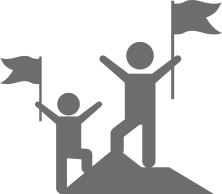 Fokus på person och relation
Samordning utifrån personens fokus
Invånare och patienter som är aktiva medskapare
Proaktivt och hälsofrämjande arbete
Fokus på organisation
Isolerade vård- och omsorgsinsatser
Invånare och patienter som passiva mottagare
Reaktiva insatser
God och jämlik hälsa
Framtidens Värmland
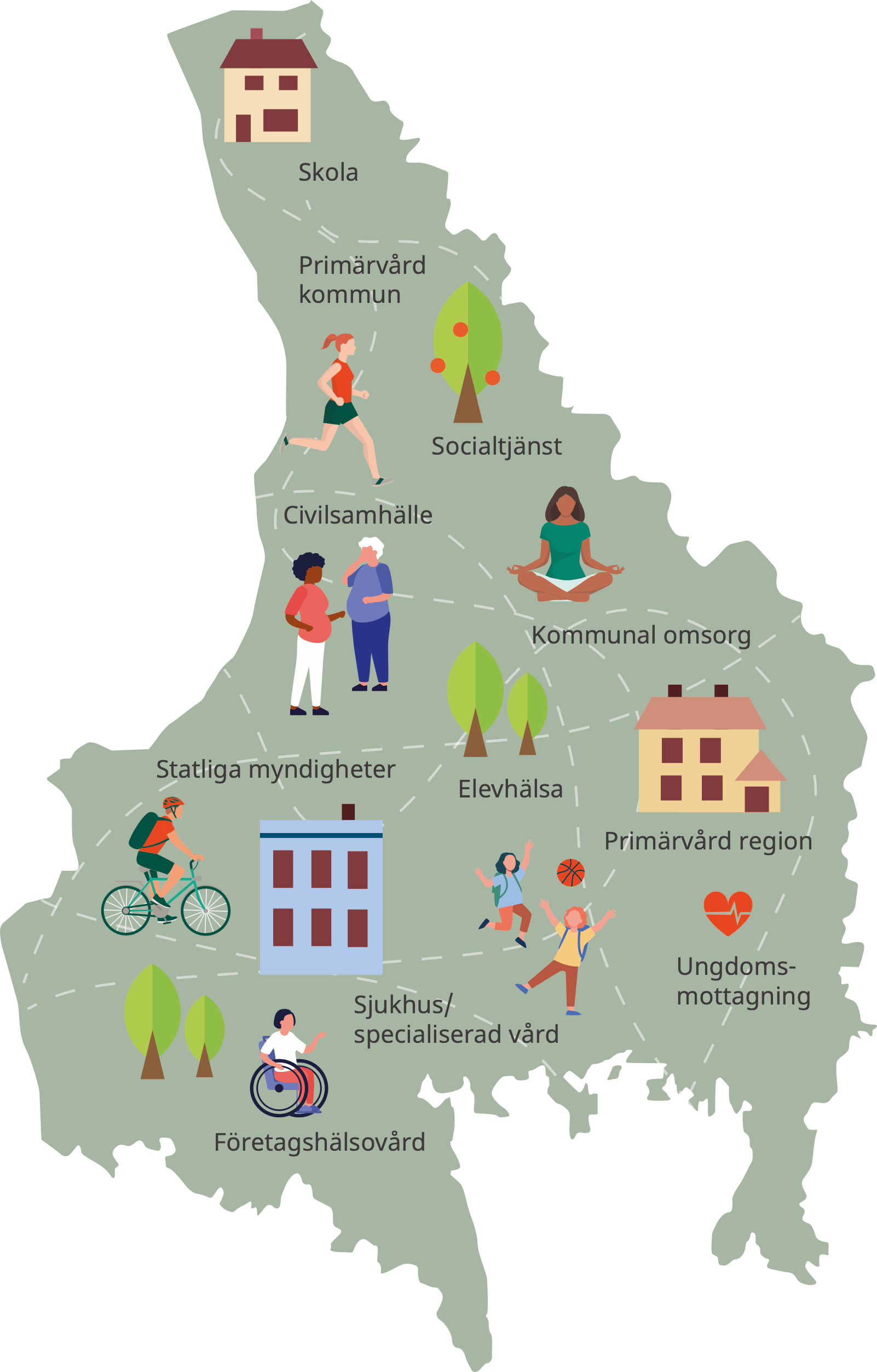 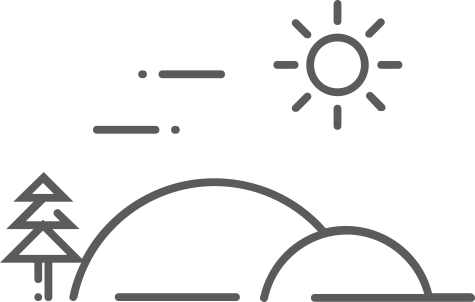 Tillsammans utvecklar vi god och nära vård, hälsa & omsorg
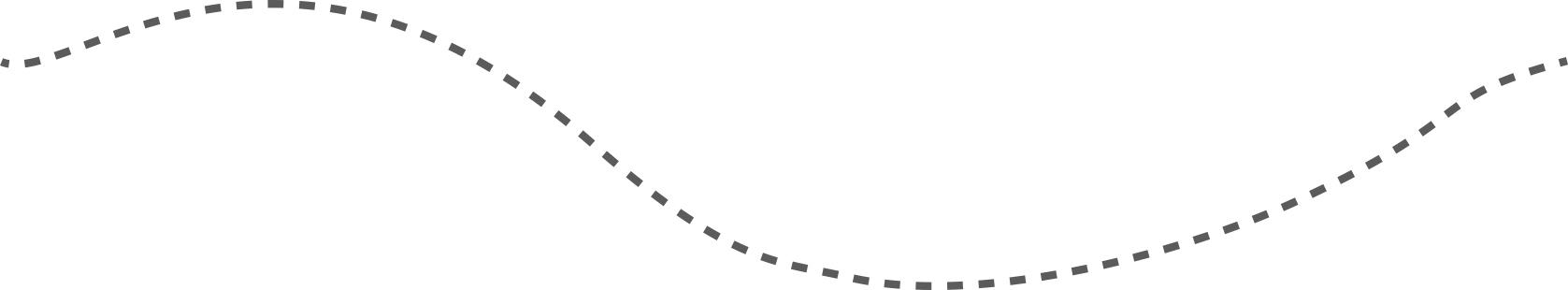 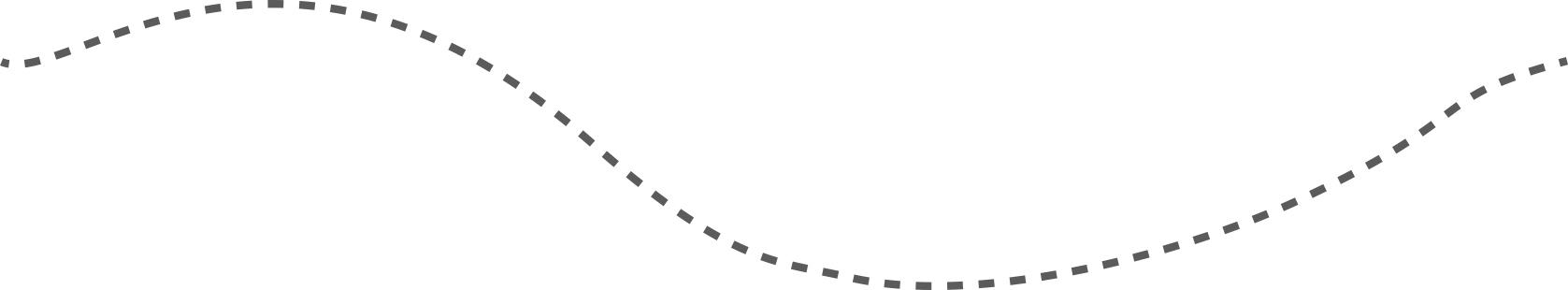 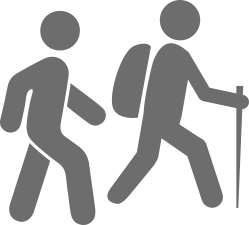 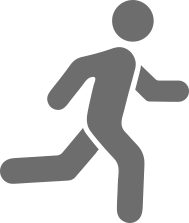 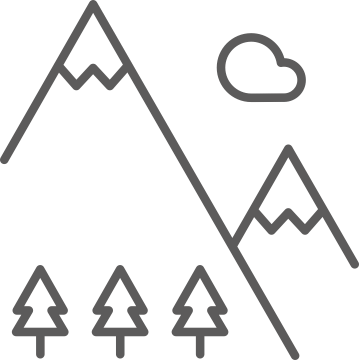 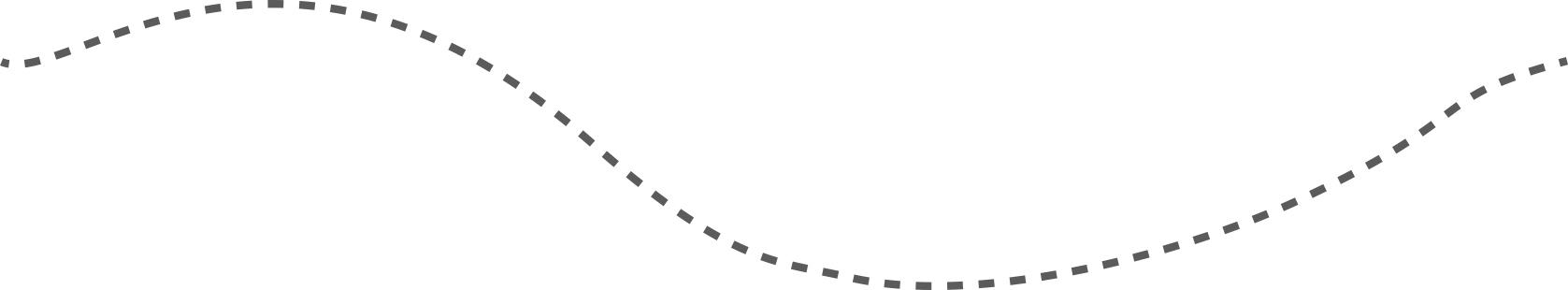 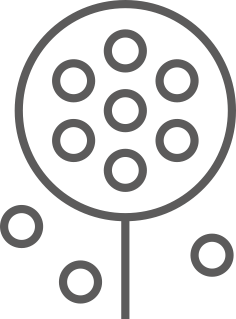 ”Jag är en viktig och delaktig medskapare”
Gemensam färdriktning
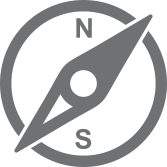 Principer som guidar oss i arbetet
Invånarna avgör om det vi gör är värdeskapande.
Gemensamma beslut och aktiviteter ska leda i målbildens riktning och vi är gemensamt ansvariga för länets resultat.
Vi skapar förutsättningar för hållbara arbetsplatser och tar tillvara på medarbetarnas kompetens.
Vi bygger relationer med, och har positiva förväntningar på varandra.
Proaktivitet är i fokus för att öka hälsa och friskfaktorer.
”Vård och stöd utgår 
och samordnas från mina behov och resurser”
”Jag får rätt hjälp och stöd i rätt tid”
”Jag har ett kontinuerligt, personligt och tillitsfullt stöd”
”Vi bemöter varandra med respekt”
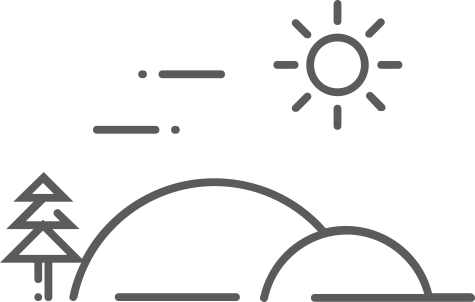 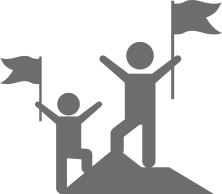 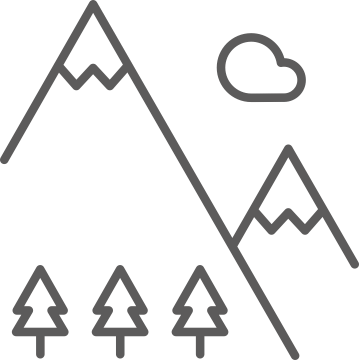 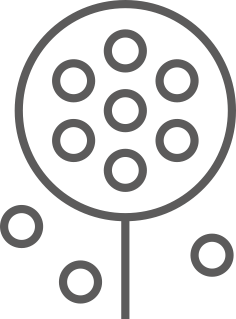 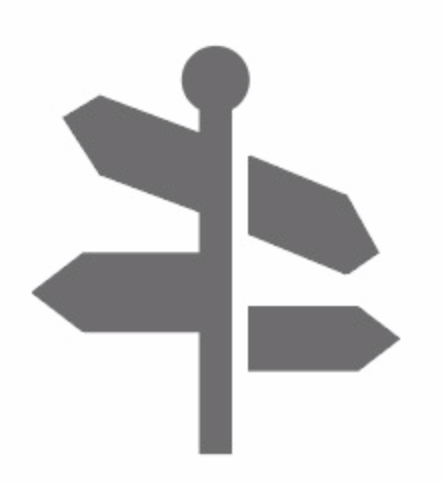 Vi når vårt mål: God och jämlik hälsa
Vi startar alla från olika utgångspunkter
Vi börjar med det enkla
Vi har små utmaningar att tackla
Vi har större hinder att bestiga
[Speaker Notes: Så här ser Värmlands målbild ut: Bilden illustrerar vår gemensamma resa/expedition, som tar oss till ”framtidens Värmland” där vi tillsammans utvecklar en god och nära vård, hälsa och omsorg 

Visionen (uppe till höger) är en God och jämlik hälsa. Det är samma mål som också återfinns i Värmlandsstrategin, Folkhälsoplanen och Nya perspektiv. Och det finns såklart en anledning till detta - att delarna leder i samma riktning.

Värden för invånaren är det centrala i målbilden (citaten kring kartan). Det är de vi främst eftersträvar. 

Vi tar oss mot målet genom att göra de förändringar/förflyttningar. Det symboliseras genom stigen från-till.

Alla startar resan från olika utgångspunkter och kommer att stöta på stora och små utmaningar på vägen.]
Dialog om omställningen
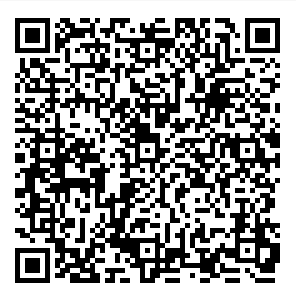 Välj området ”Värde för invånaren” 
Läs texten på framsidan av kortet

Diskutera frågorna som på baksidan
Digital dialogguide
[Speaker Notes: 2 min

Till dig som håller i workshopen
Gå in på länken]
Värmlands färdplan
[Speaker Notes: Under 2022 togs en gemensam färdplan fram i länet. Även den togs fram i bred samverkan och är antagen av direktörsberedningen 

Direktörsberedningen består av länets kommundirektörer, regiondirektören och andra direktörer i region Värmland och är den övergripande systemledningenför omställningen till nära vård i Värmland.]
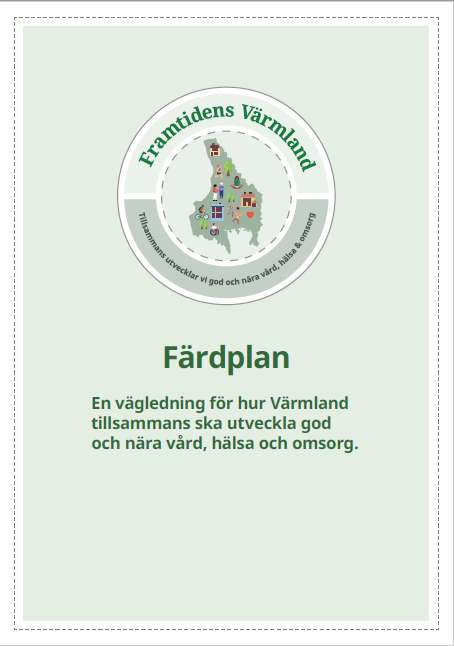 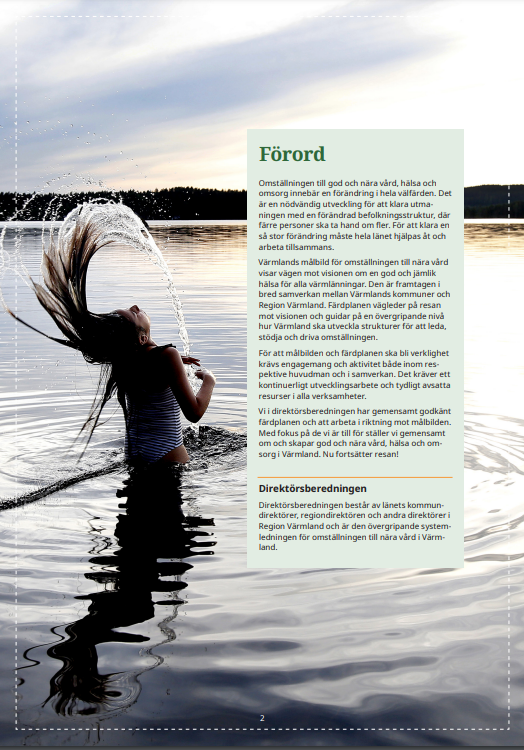 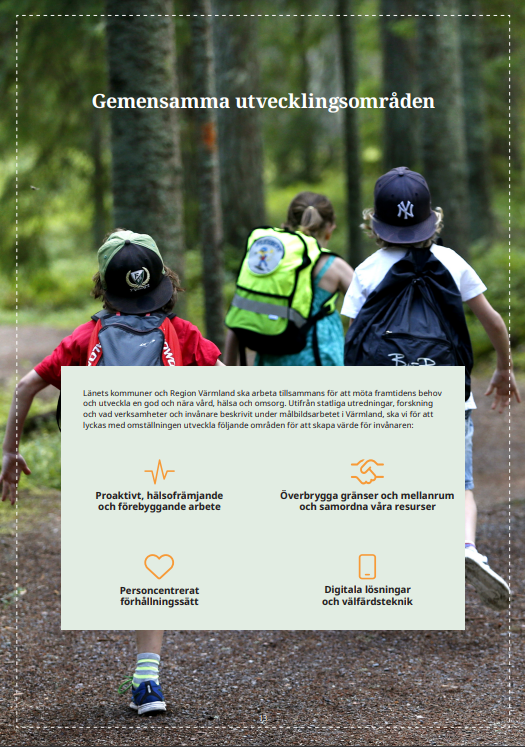 ”Kraften som uppstår när delarna i ditt system eller din organisation förstår målsättningen och själva börjar hitta lösningar och förändringar är så mycket starkare än vad du kan åstadkomma själv.”  

Klara Palmberg Broryd
[Speaker Notes: Färdplanen vägleder i hur Värmland ska utveckla strukturer för att leda, stödja och driva omställningen på ett dynamiskt sätt. Det är inte en detaljerad handlingsplan - alla behöver agera utifrån den kontext de befinner sig i. 

Ett viktigt uppdrag för ledning och styrning är att stötta både den utveckling som behöver starta men också de utvecklingsarbeten som redan pågår.

Det kommer att krävas engagemang och aktiviteter av många, inom respektive huvudmän och i samverkan. Omställningsarbetet påverkar hela systemet och kräver ett kontinuerligt utvecklingsarbete och tydliga resurser.

”Förtroendevalda och tjänstepersonsledning behöver tydligt stå bakom och aktivt leda omställningen.”]
Gemensamma utvecklingsområden
[Speaker Notes: I färdplanen beskrivs fyra områden som alla behöver ta hänsyn till i pågående och framtida arbeten för att driva omställningen framåt. 
Områdena är: 
 
Proaktivt, hälsofrämjande och förebyggande arbete 
Personcentrerat förhållningssätt 
Överbrygga gränser och mellanrum och samordna våra resurser 
Digitala verktyg och välfärdsteknik 
 
Vi behöver säkerställa att vi både i dagens och morgondagens arbeten tar hänsyn till dessa fyra områden när vi jobbar. 
Har vi tänkt in dem i vårt nya sätt att arbeta och i den verksamhetsutveckling vi driver? 
Har vi bockat av att arbetssättet innebär att vi jobbar personcentrerat, att vi har de samverkansstrukturer som behövs och att vi använder de digitala verktyg vi kan för att underlätta arbetet eller för att göra invånaren mer delaktig? 
Och kanske viktigast av allt – finns det något vi kan göra tidigare i kedjan så att vår insats kanske helt kan undvikas?]
Dialog om gemensamma utvecklingsområden
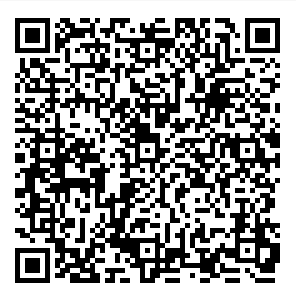 Välj området ”Utvecklingsområden”

Välj ett område
Läs texten på framsidan av kortet

Diskutera frågorna på baksidan
Digital dialogguide
[Speaker Notes: Intro till dialog 2 min (44 min)

Dialog 15 min (59 min)]
Testa nu dina nära vård-kunskaper!
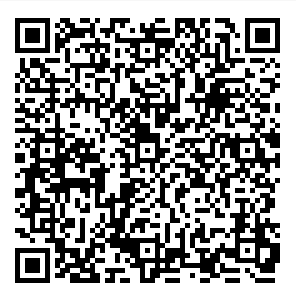 Välj området ”Vad är nära vård” i dialogguiden regionvarmland.se/dialogguide 

Läs texten på framsidan av kortet

Kan du mer nu än innan dagens workshop ?
[Speaker Notes: Intro till dialog 2 min 

Dialog 15 min]
Tack för idag!
[Speaker Notes: Avslut 1 min (45-60 min)]
På gång i länet
Vårdcentral Värmland (digital vårdcentral)
Steg för hållbar hälsa, hälsocoach online, Orka
Arbete med patientkontrakt och SIP
Olika typer av hemmonitorering och behandling i hemmet (hjärtsviktsmottagning, nattkamera, dialys i hemmet, nattkameror)
Digitala patientutbildningar
Piloter inom digital bildhantering
Invånarinvolvering vid utveckling av verksamheter
Mobil vård och olika mobila lösningar
Digitalt receptbedömningsteam
Arbete med fasta kontakter och kontinuitet
Digitala fixartjänster och social lots 
Barnanpassad vård
Tidig upptäckt och förebyggande arbete. (Samverkan mellan olika aktörer ex vis hälso- och sjukvård, tandvård, socialtjänst, skola, förskola och civilsamhället)
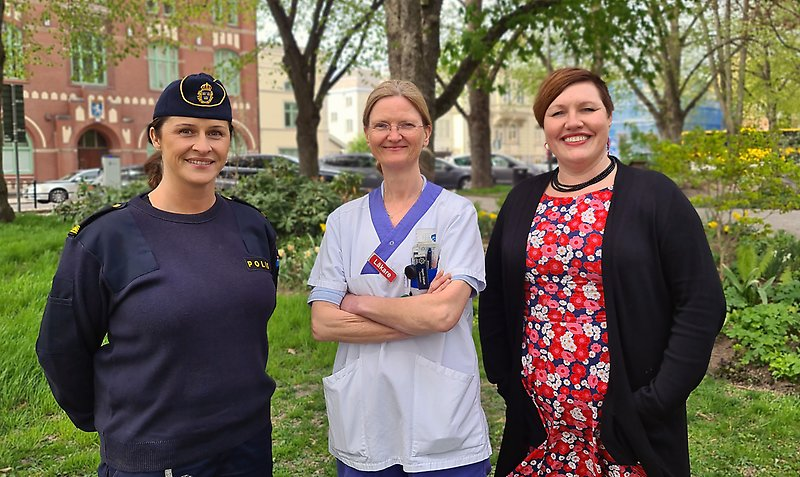 Digitala fixartjänster och  lösningar
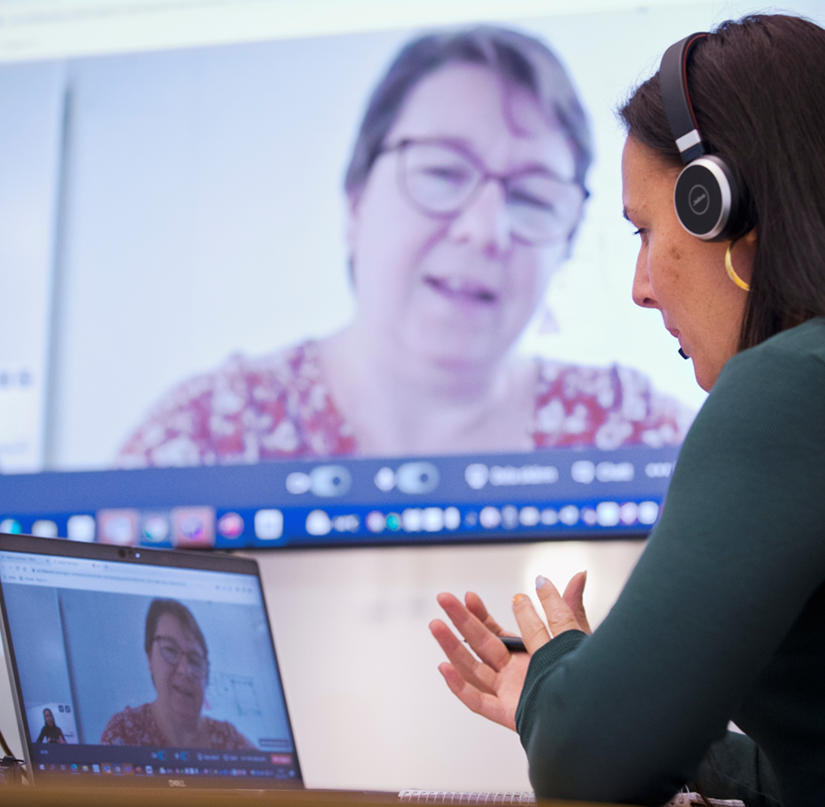 Mobil akutläkare i samverkan med socialtjänst, polis och bistånd
Digital hälsocoach
[Speaker Notes: Massor av arbete pågår också ute i verksamheterna förstås! Här är ett axplock

Samverkan vårdcentral och tandvård - tidig upptäckt
Samverkan folktandvården och förskola - förebyggande arbete
Rättspsykiatrin har startat samarbete med Friluftsfrämjandet för att främja aktivitet och skapa sociala sammanhang
Socialtjänst, polis m.m.

Digitala patientutbildningar (hab via 1177, steg för hållbar hälsa,
Orka – digitala träffpunkter för unga – 
Invånarinvolvering – patientforum tex]